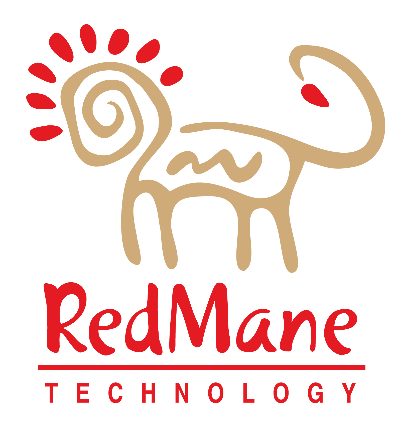 A fresh perspective for Child Support: 
Incremental, Modular Modernization
Your Priorities |  Quick Wins  |  Controlled Risk
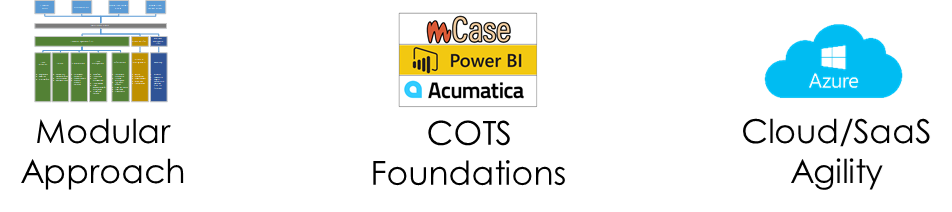 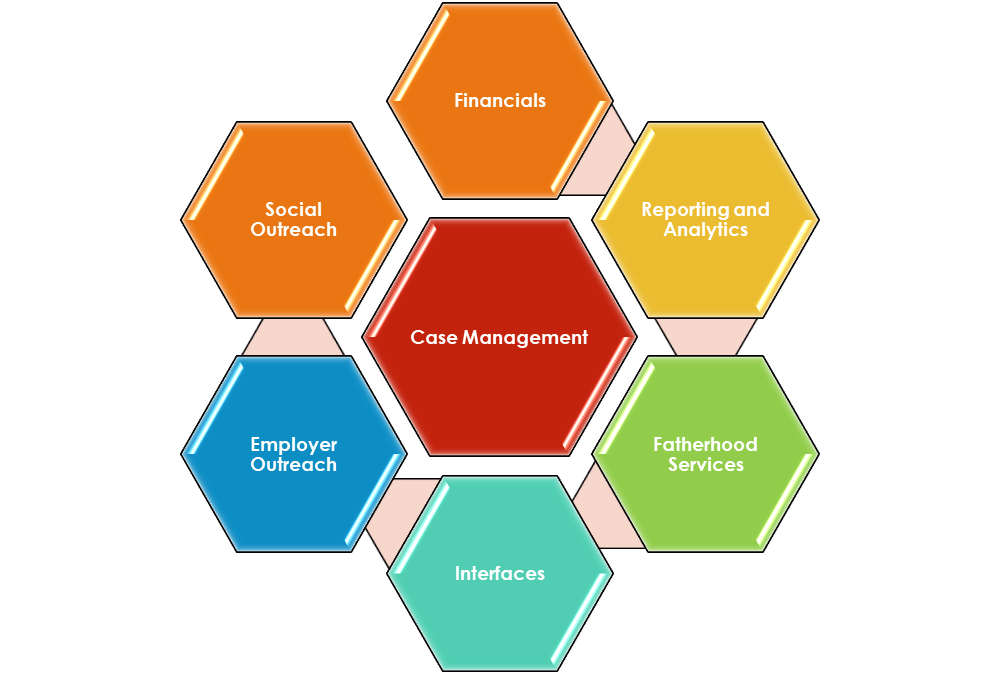